English grade 5 
Chapter 3 School and Family
Unit 4 Family Holidays
What do you like to do?

Student’s book 58
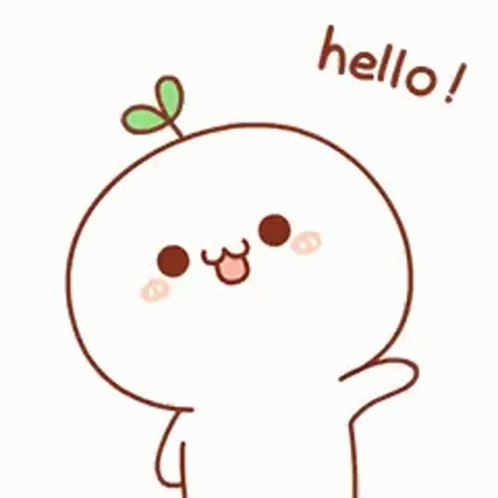 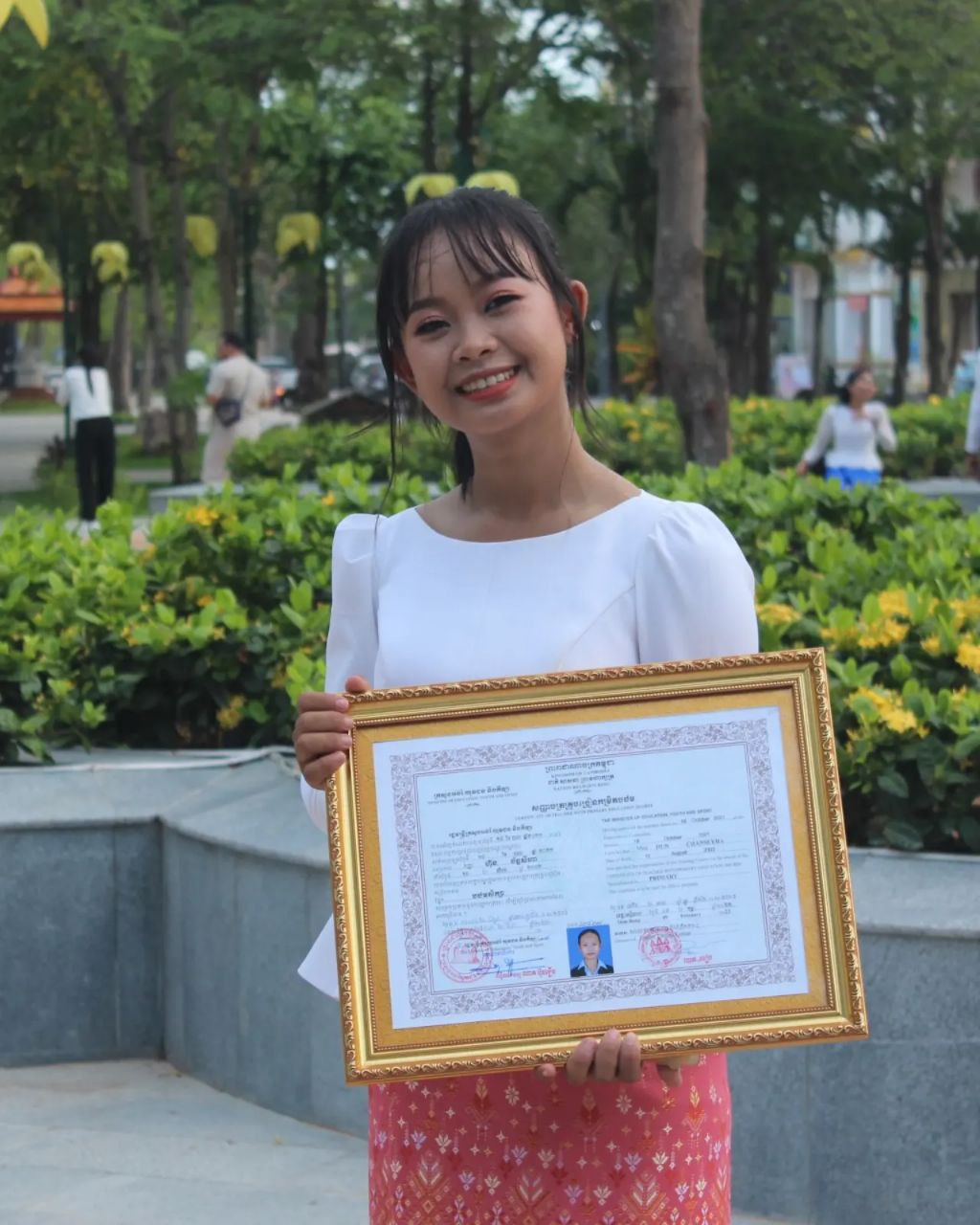 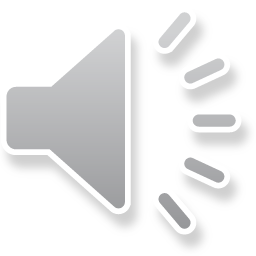 See the temple
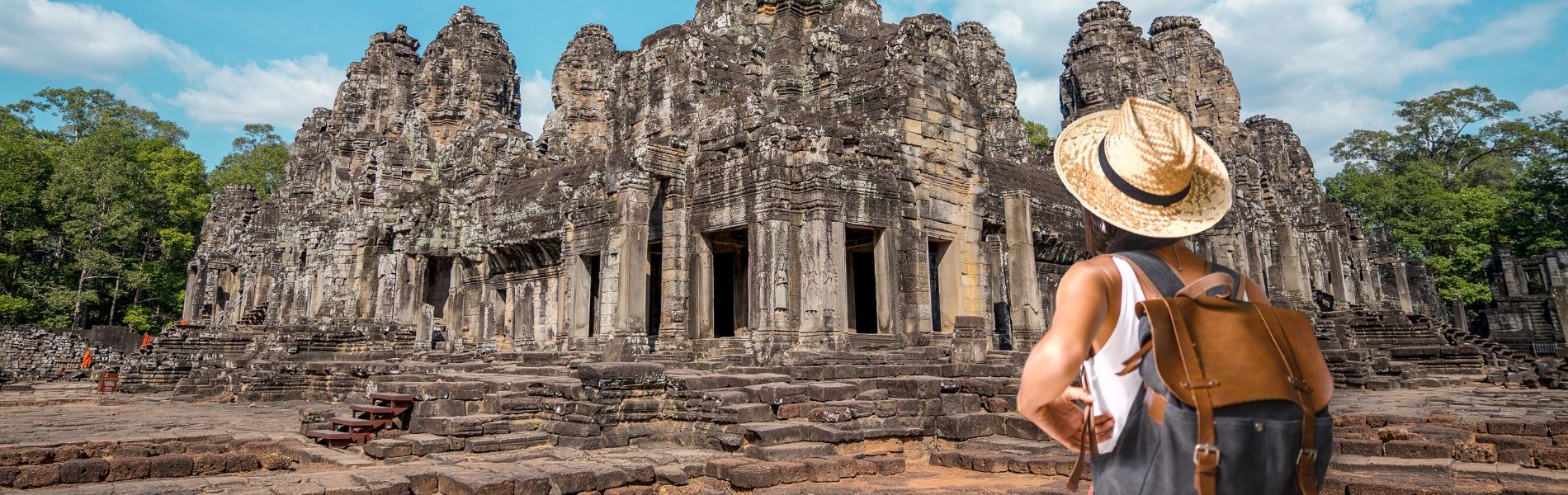 ទស្សនាប្រាសាទ
To play football
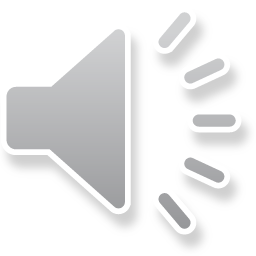 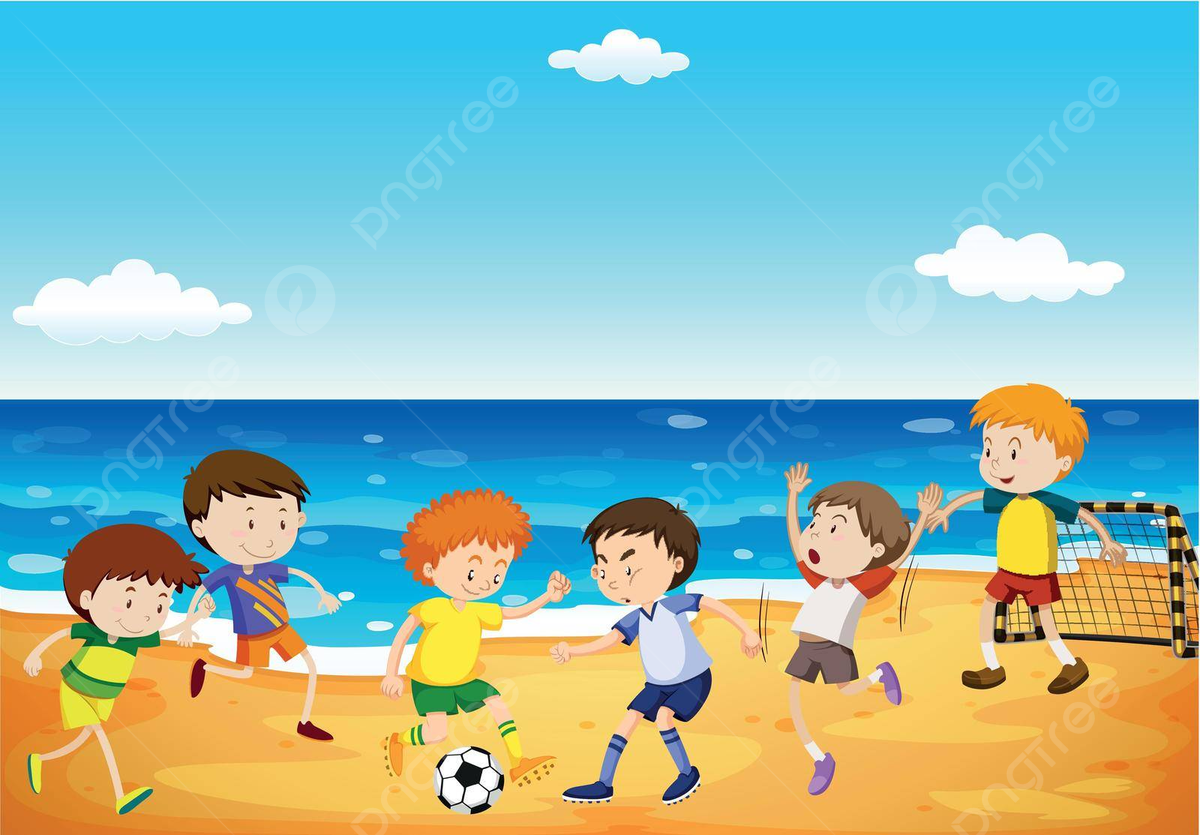 លេងបាល់ទាត់
See the sunset
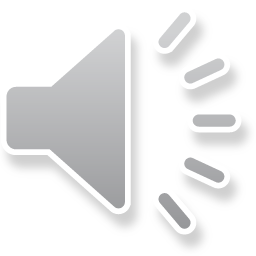 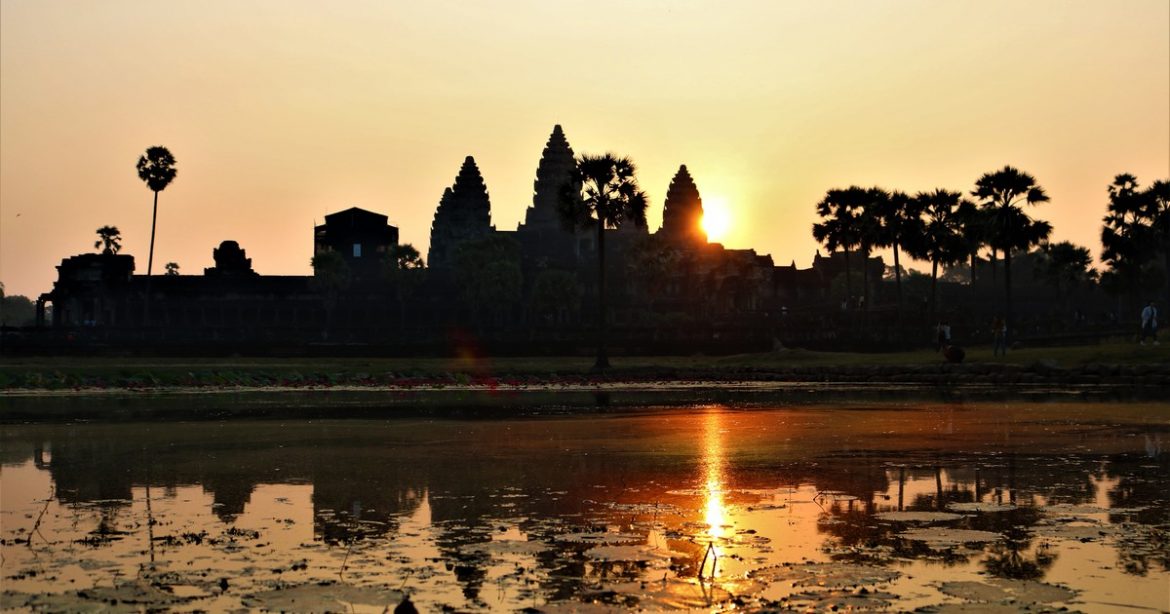 មើលថ្ងៃលិច
swim
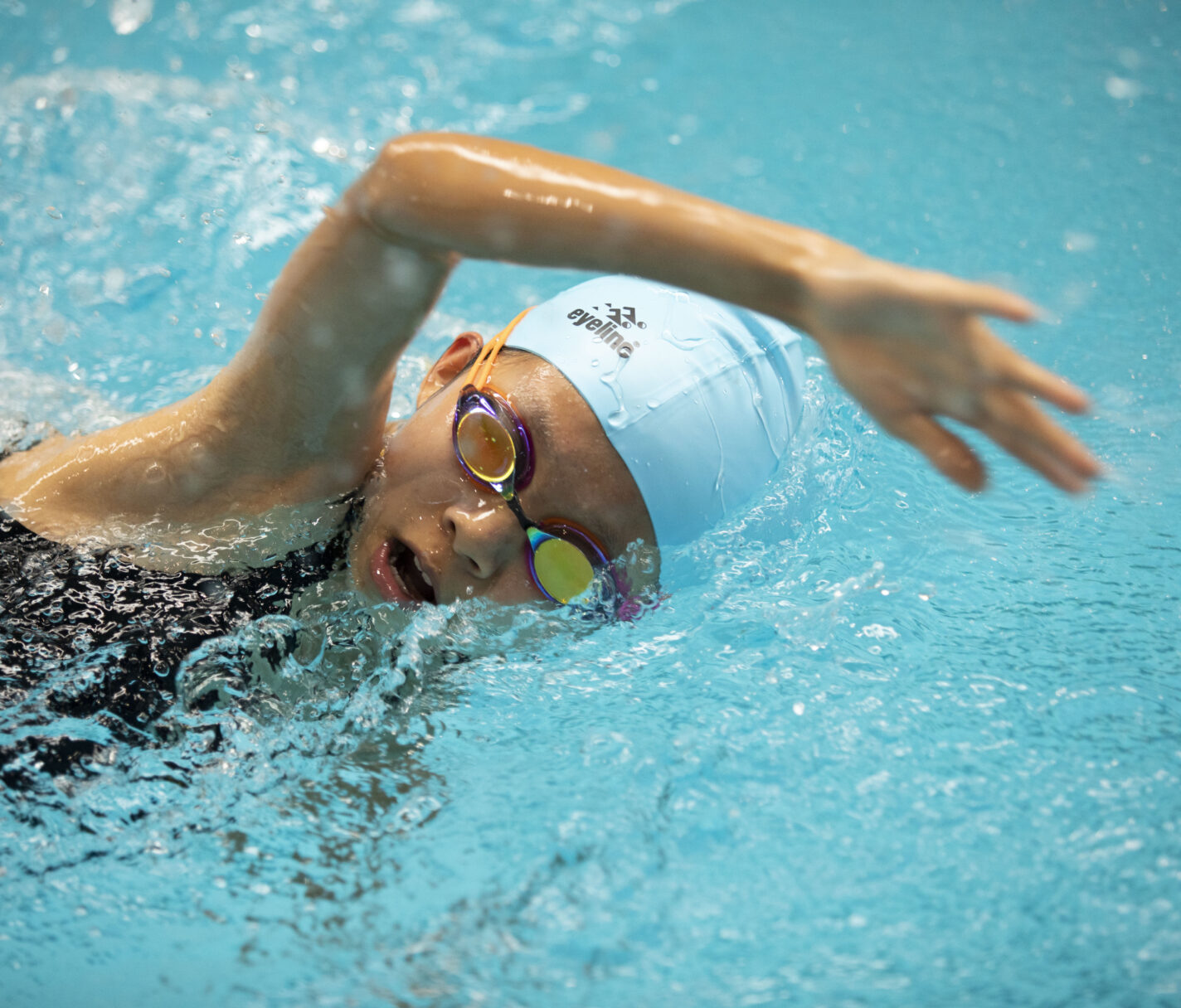 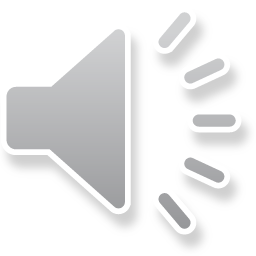 ហែលទឹក
Listen and repeat
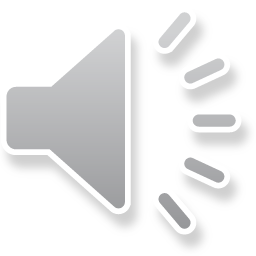 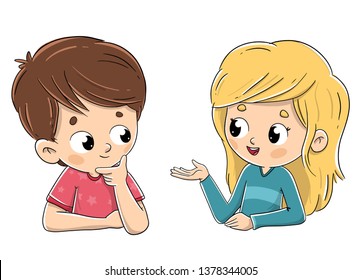 What do you like to do on holiday?
តើអ្នកចូលចិត្តធ្វើអ្វីនៅថ្ងៃសម្រាក?
Listen and repeat
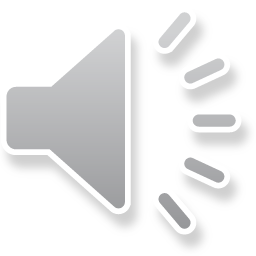 I like to play football.
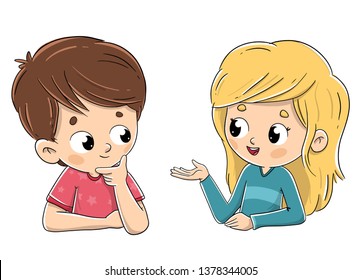 ខ្ញុំចូលចិត្តលេងបាល់។
Pair work
What do you like to do on holiday?
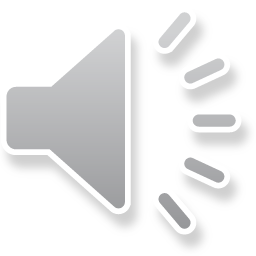 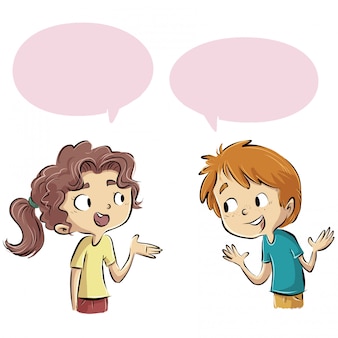 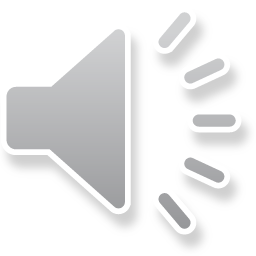 I like to play football.
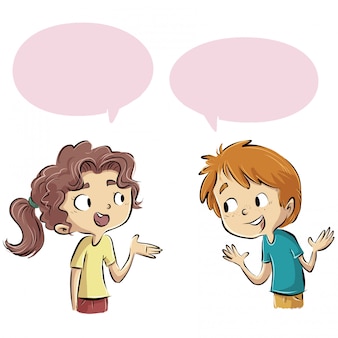 Play football, to see the sunset, see the temple, swimming, going up the mountain……
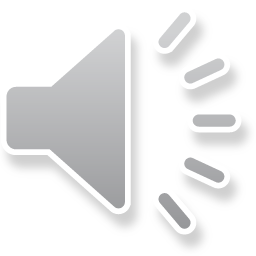 Group work
Play football, to see the sunset, see the temple, swimming, going up the mountain……
1
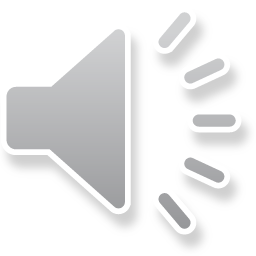 What do you like to do on holiday?
I like ……………….
What do you like to do on holiday?
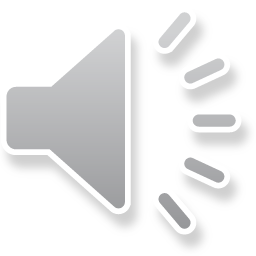 4
I like to play football.
What do you like to do on holiday?
2
I like ……………….
What do you like to do on holiday?
3
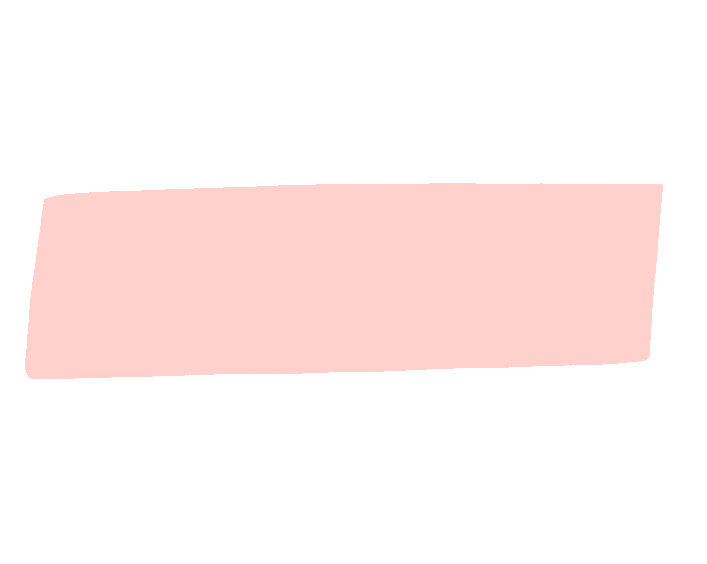 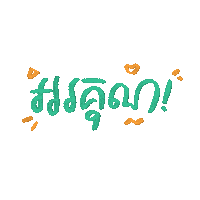 By Hun chanseyha